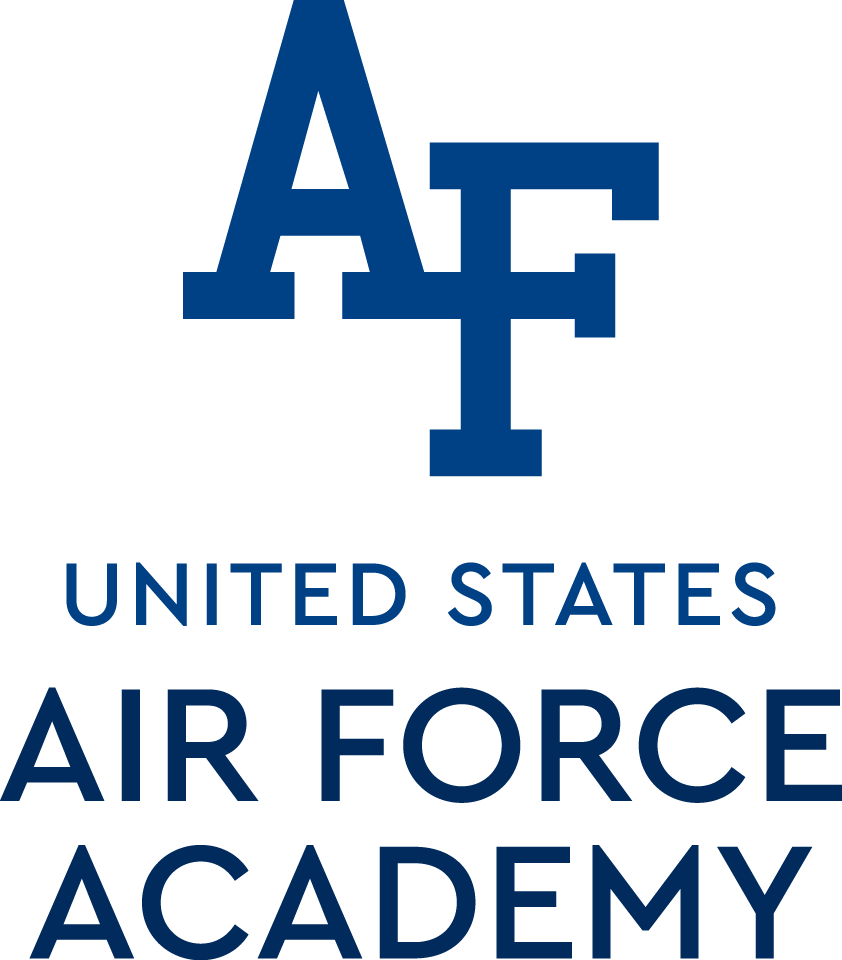 ECE 383 – Embedded Computer Systems IIVivado Installation
Maj Jeffrey FalkinburgRoom 2E46E333-9193
1
Vivado Installation
Installing WebPack Version follow these instructions:
https://reference.digilentinc.com/vivado/installation
Follow the next few slides for the ECE 383 specific installation
2
Vivado Installation
If you want to download the 18 GB of installation files then click on Xilinx_Vivado_SDK_2016.4_1215_1_Win64.exe
***Note:  This option is not advised since it will take several hours to download the installation files***
Otherwise skip the next two slides!
3
Vivado Installation
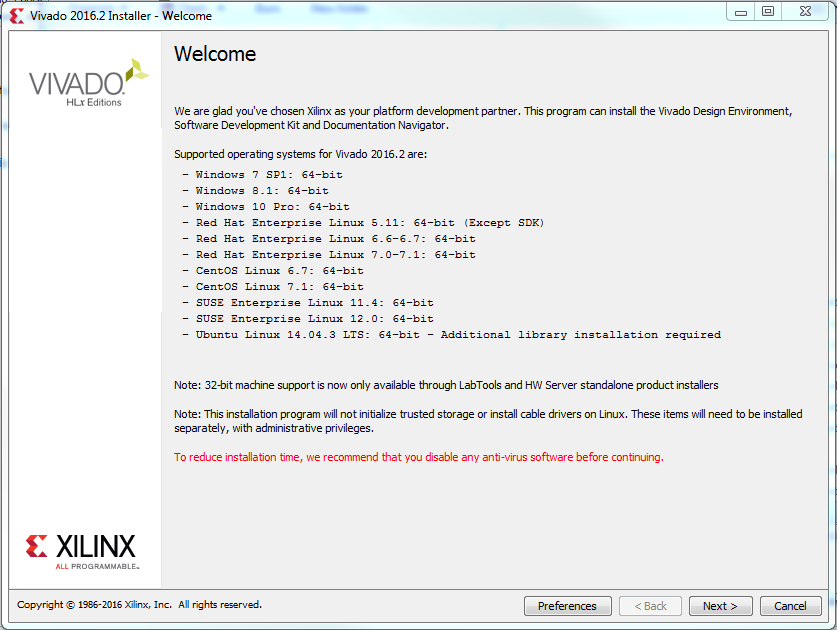 4
Vivado Installation
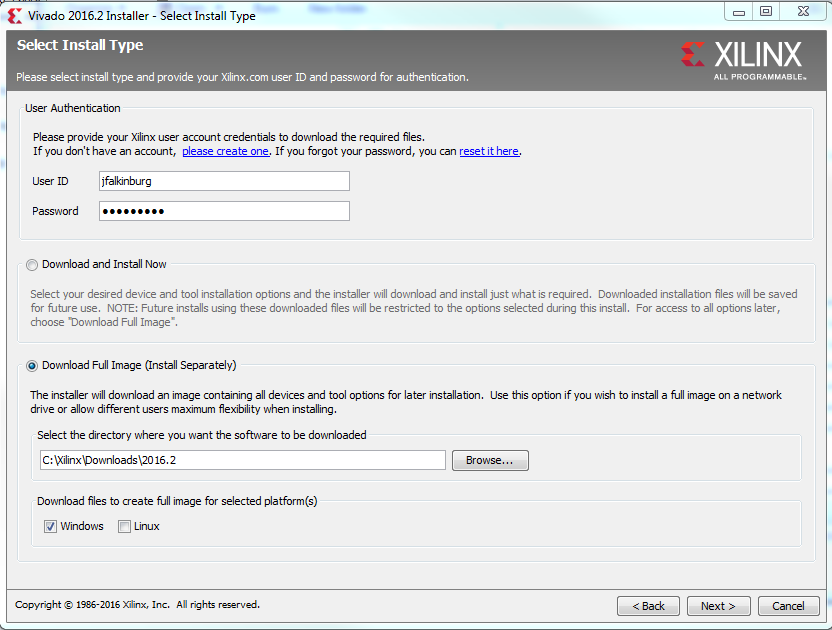 5
Vivado Installation
Run xsetup.exe in the Xilinx_2016.4 folder with full downloaded image
6
Vivado Installation
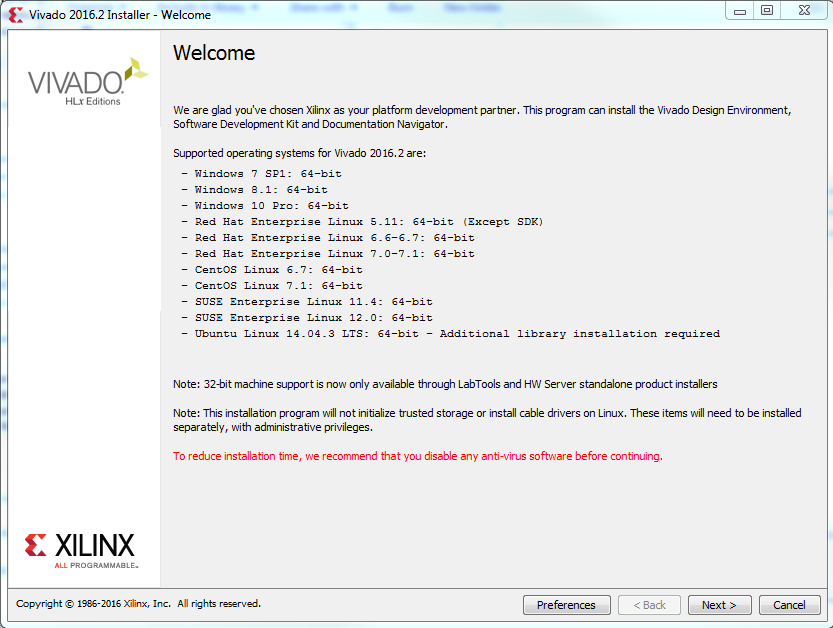 7
Vivado Installation
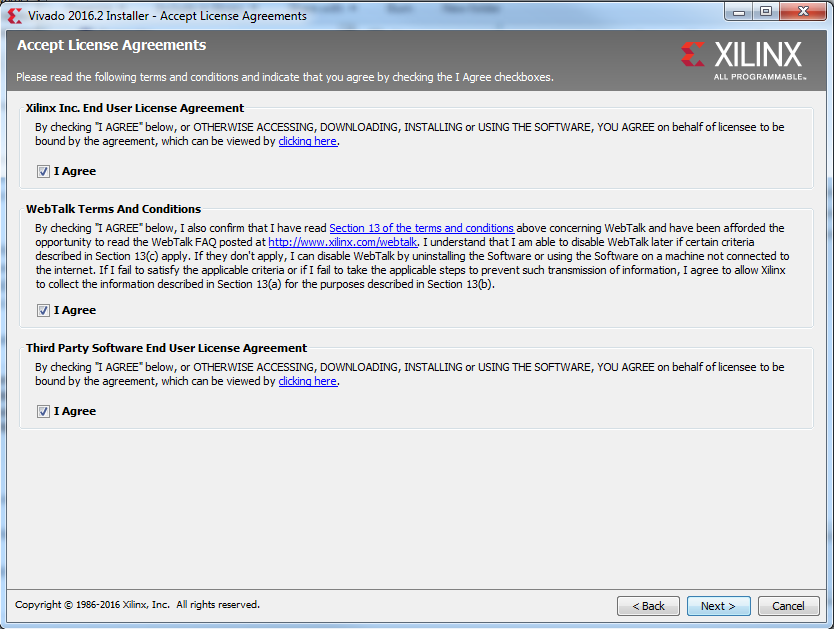 8
Vivado Installation
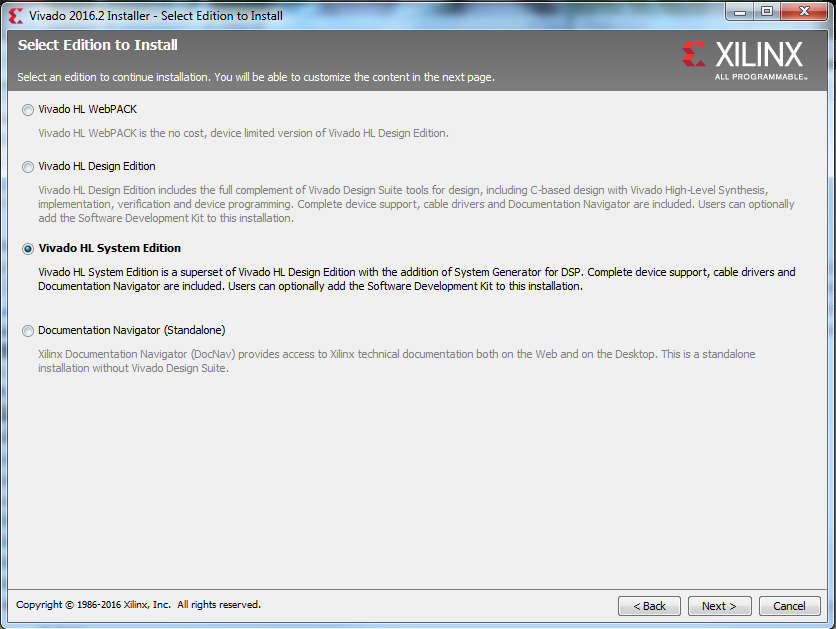 9
Vivado Installation
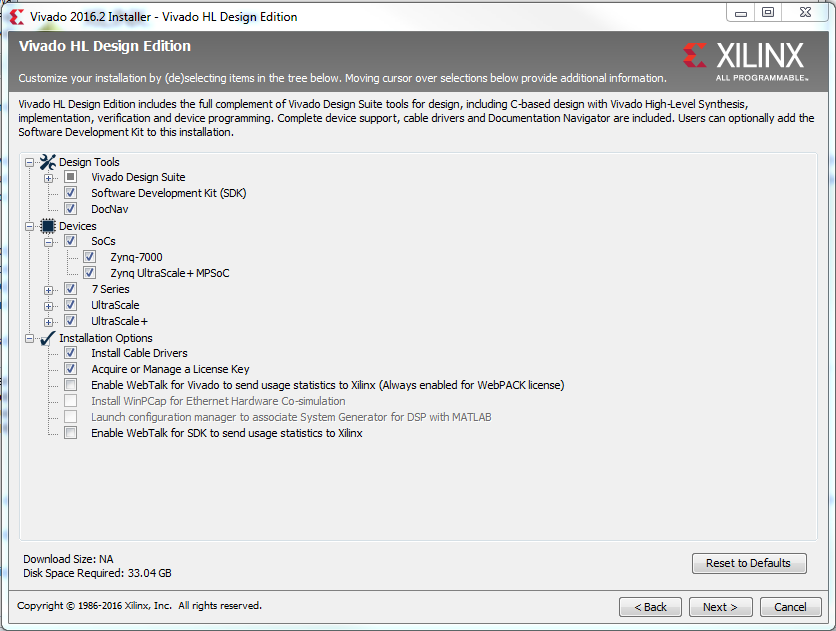 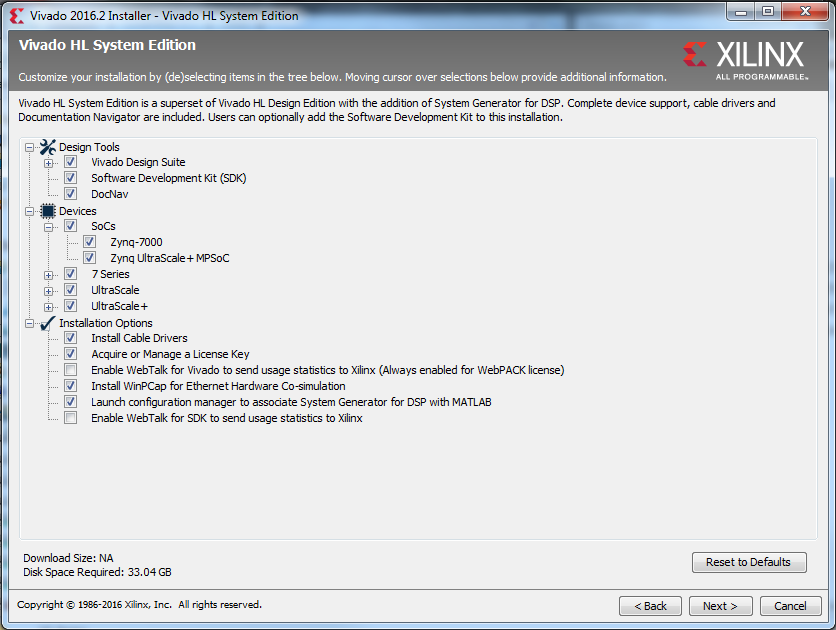 10
Vivado Installation
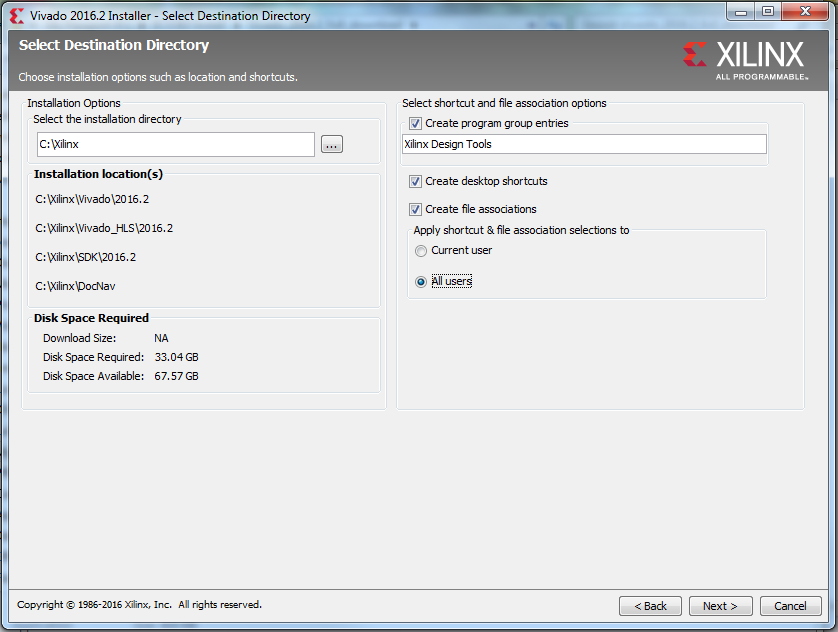 11
Vivado Installation
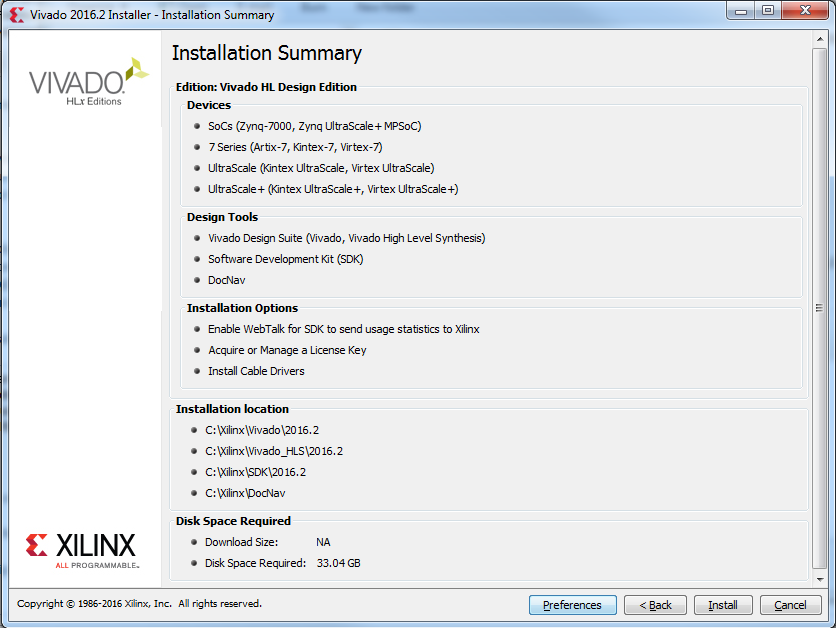 12
Vivado Installation
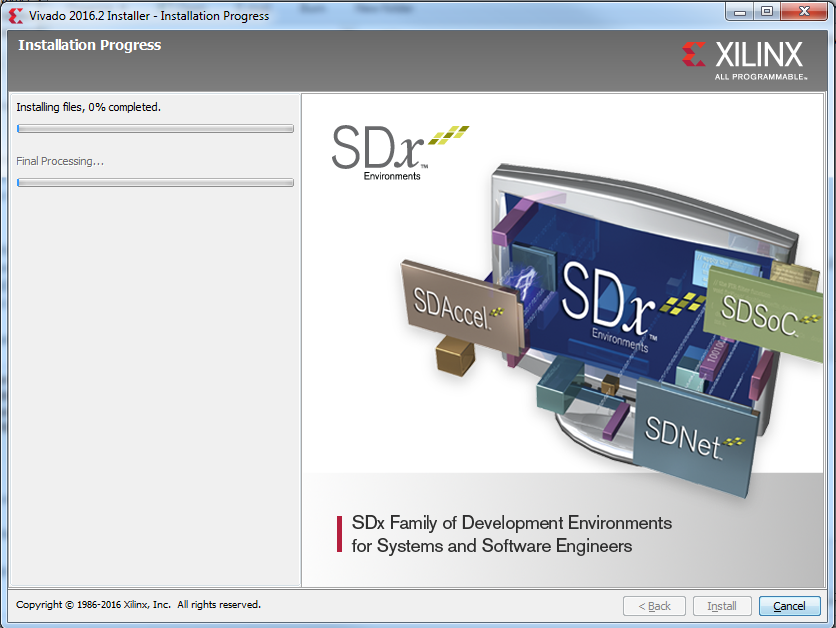 13
Vivado Installation
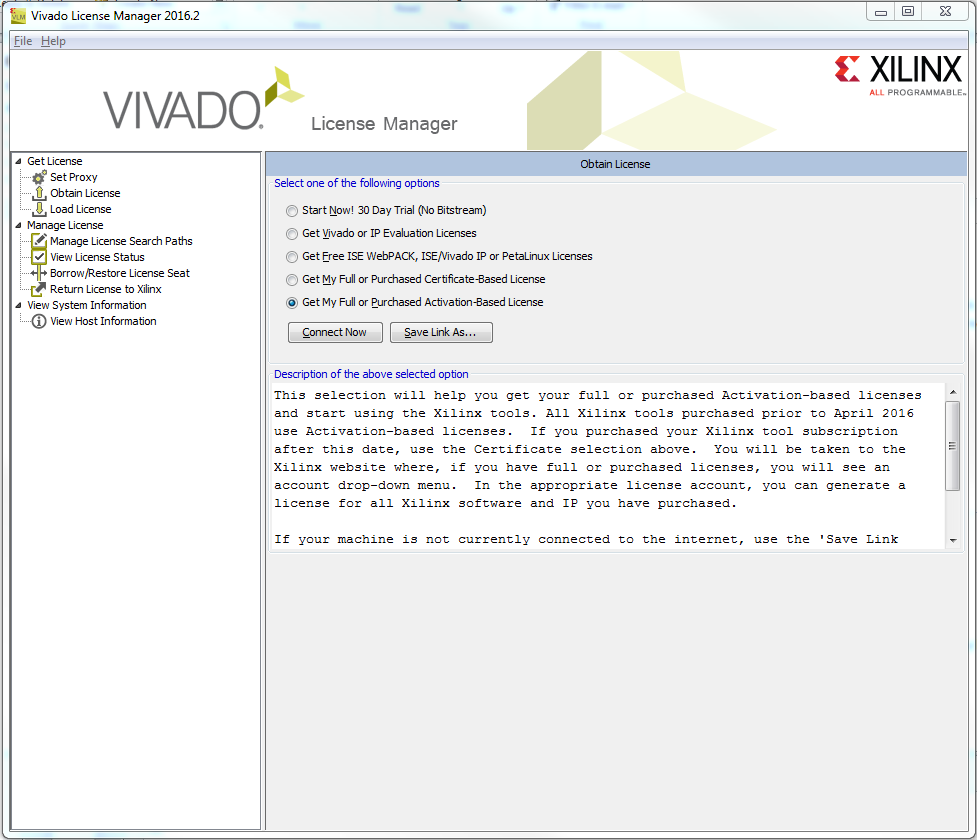 14
Vivado Installation
Load xilinx.lic file from drive otherwise retrieve a WebPack license from Xilinx.
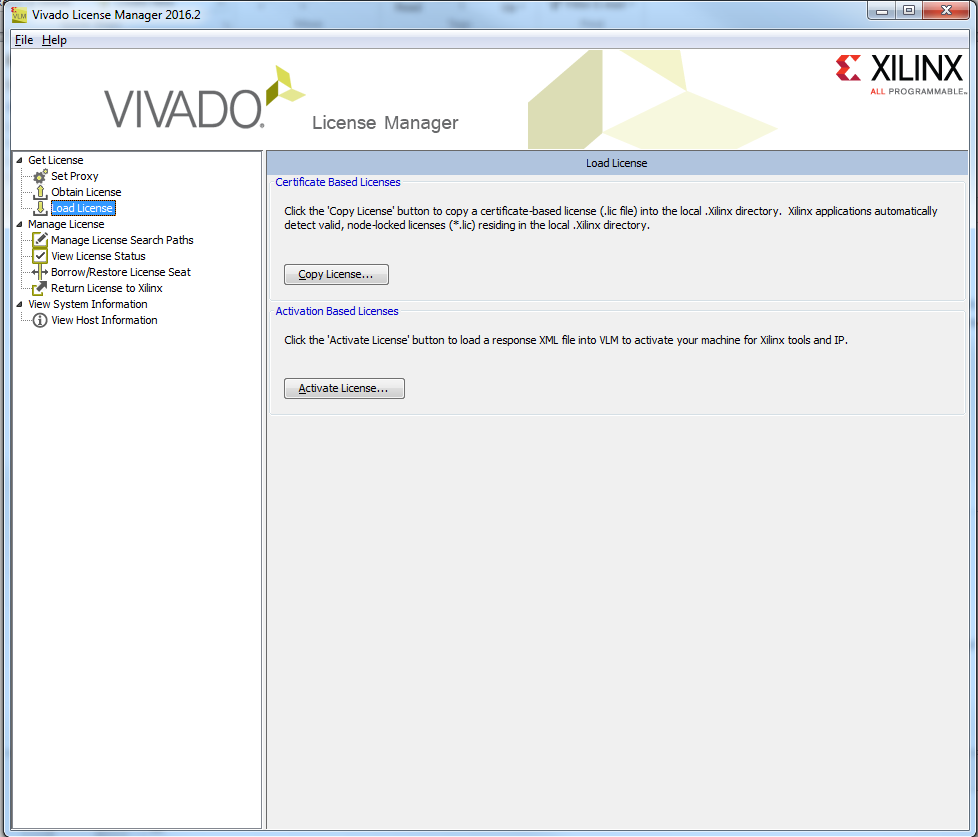 15
Vivado Installation
16
Vivado Board Files
Install the Digilent Board Support Files:  (also included on Drive)
https://reference.digilentinc.com/vivado/boardfiles2015
17
Vivado Tutorial
Vivado Tutorial:
http://www.xilinx.com/support/documentation/university/Vivado-Teaching/HDL-Design/2013x/Nexys4/Verilog/docs-pdf/Vivado_tutorial.pdf
18
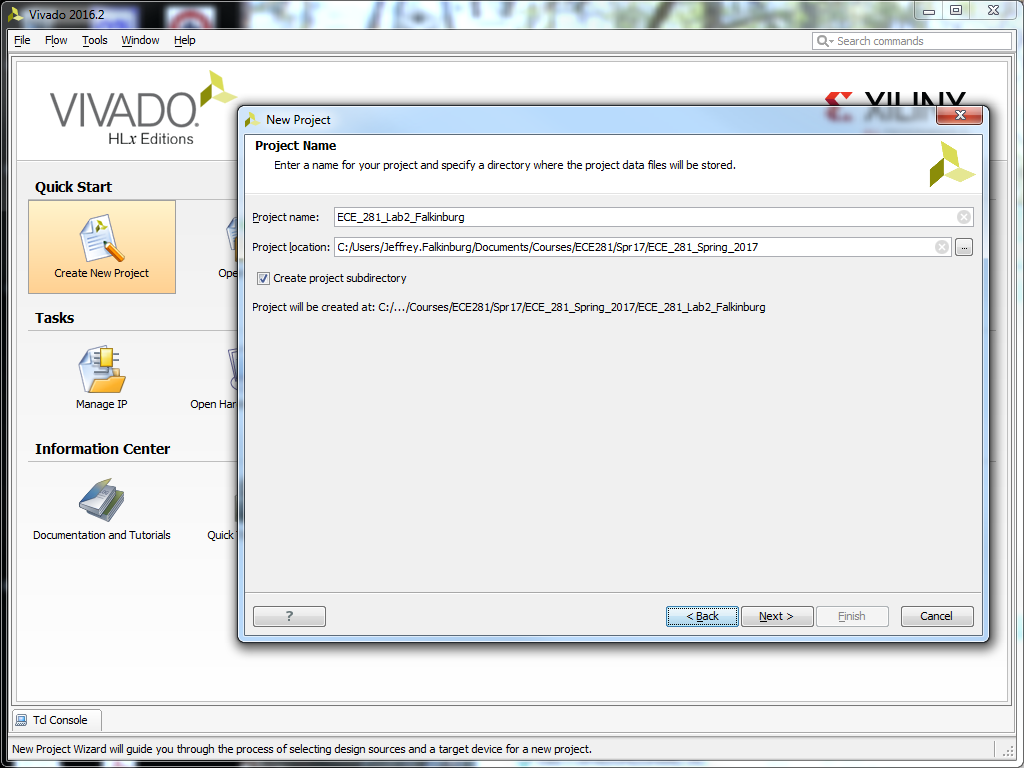 Vivado Project
19
Vivado Project
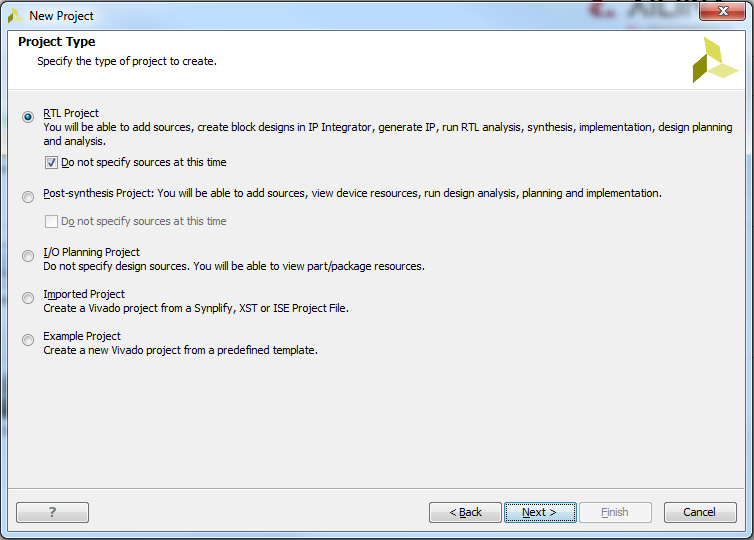 20
Vivado Tutorial
21
Vivado Tutorial
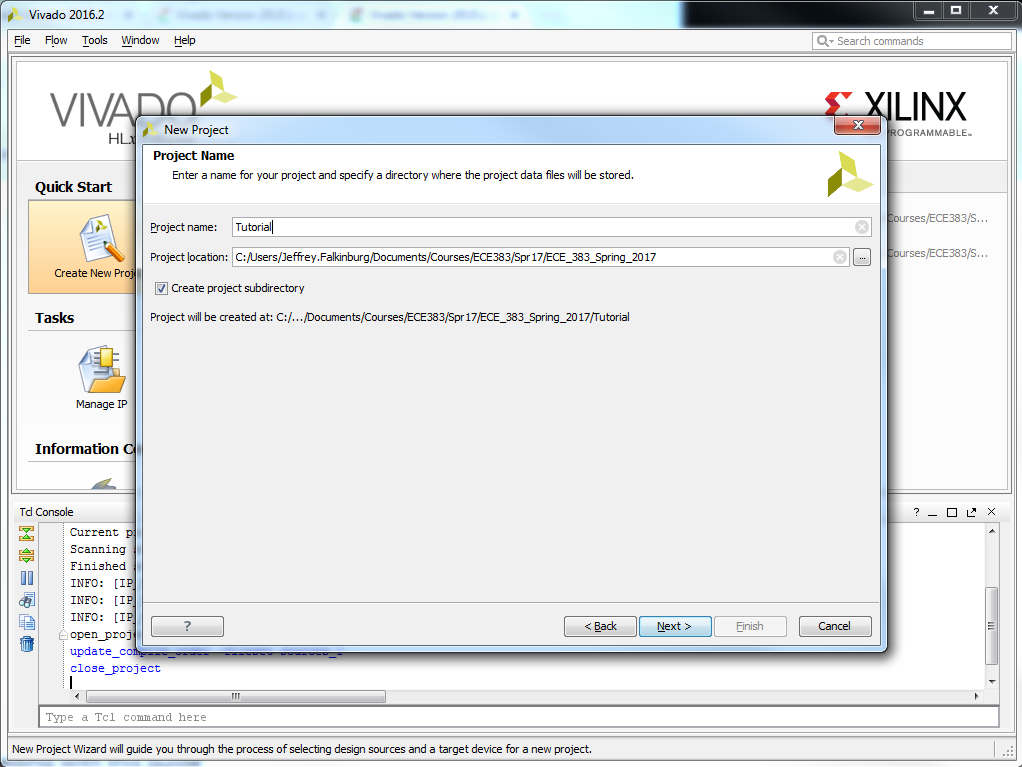 22
Vivado Tutorial
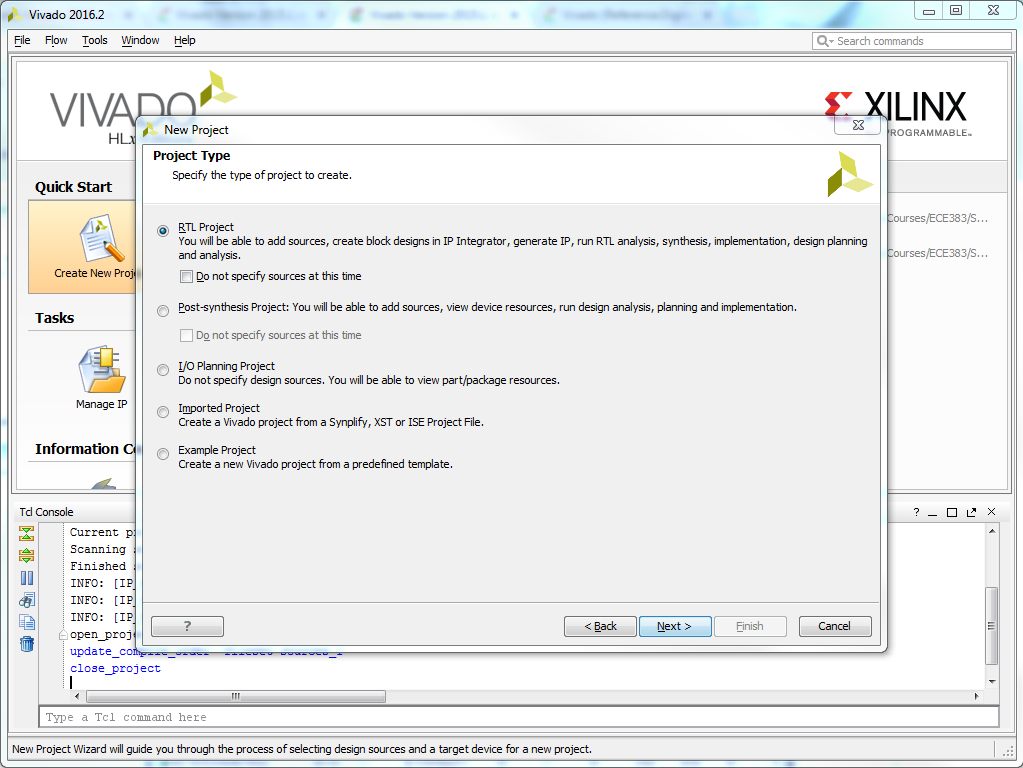 23
Vivado Tutorial
Select VHDL as the Target language and Simulator language in the Add Sources form.
Click on the Add Files… button, browse to the M:\Campus\DFEC\xilinx_ise\ECE383_Install\VHDL example directory, select lec1.vhdl, click Open, and then click Next.
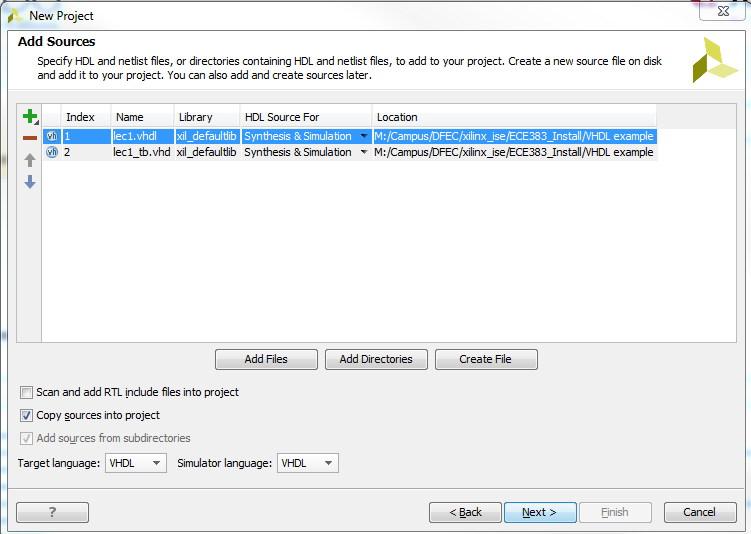 24
Vivado Tutorial
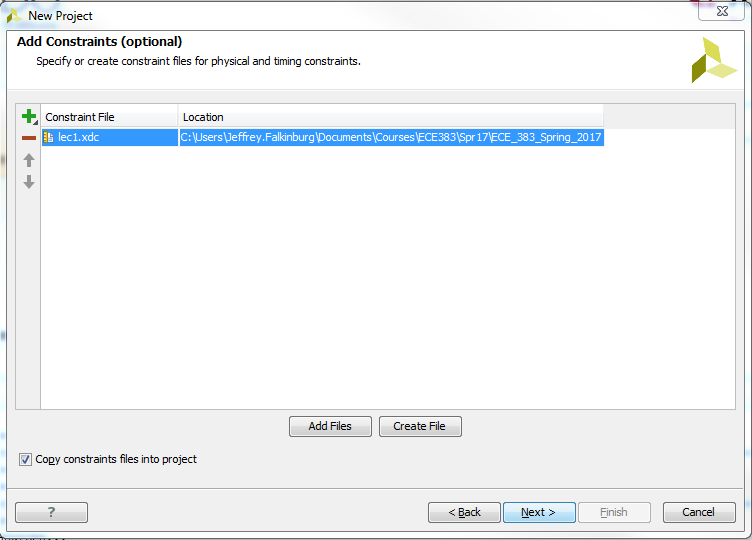 Click Next to get to the Add Constraints form.
Click Next if the entry is already auto-populated, otherwise click on the Add Files… button, browse to the M:\Campus\DFEC\xilinx_ise\ECE383_Install\VHDL example directory and select tutorial.xdc, and click Open.
25
Vivado Tutorial
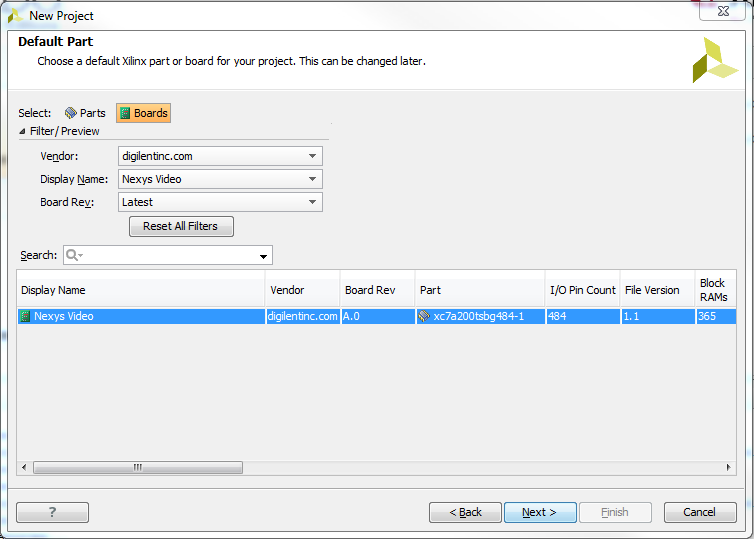 26
Vivado Tutorial
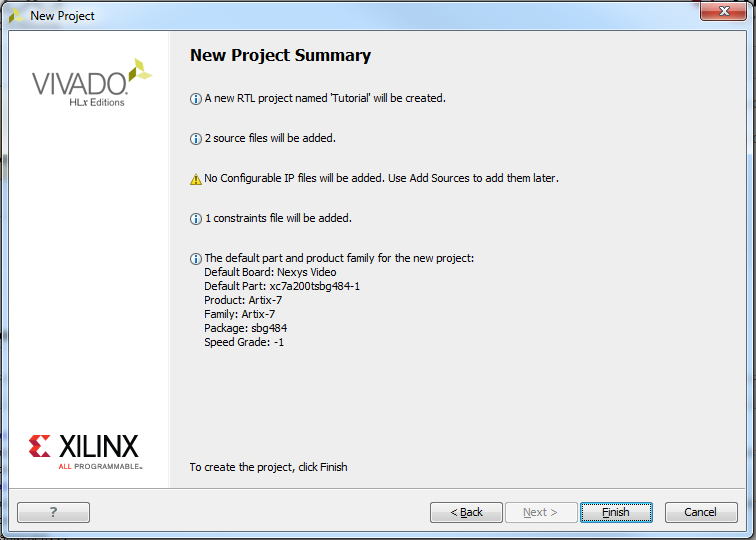 27
Vivado Tutorial
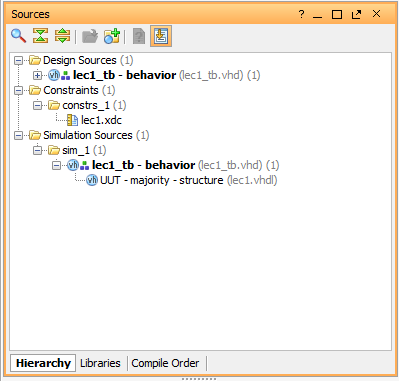 28
Vivado Tutorial
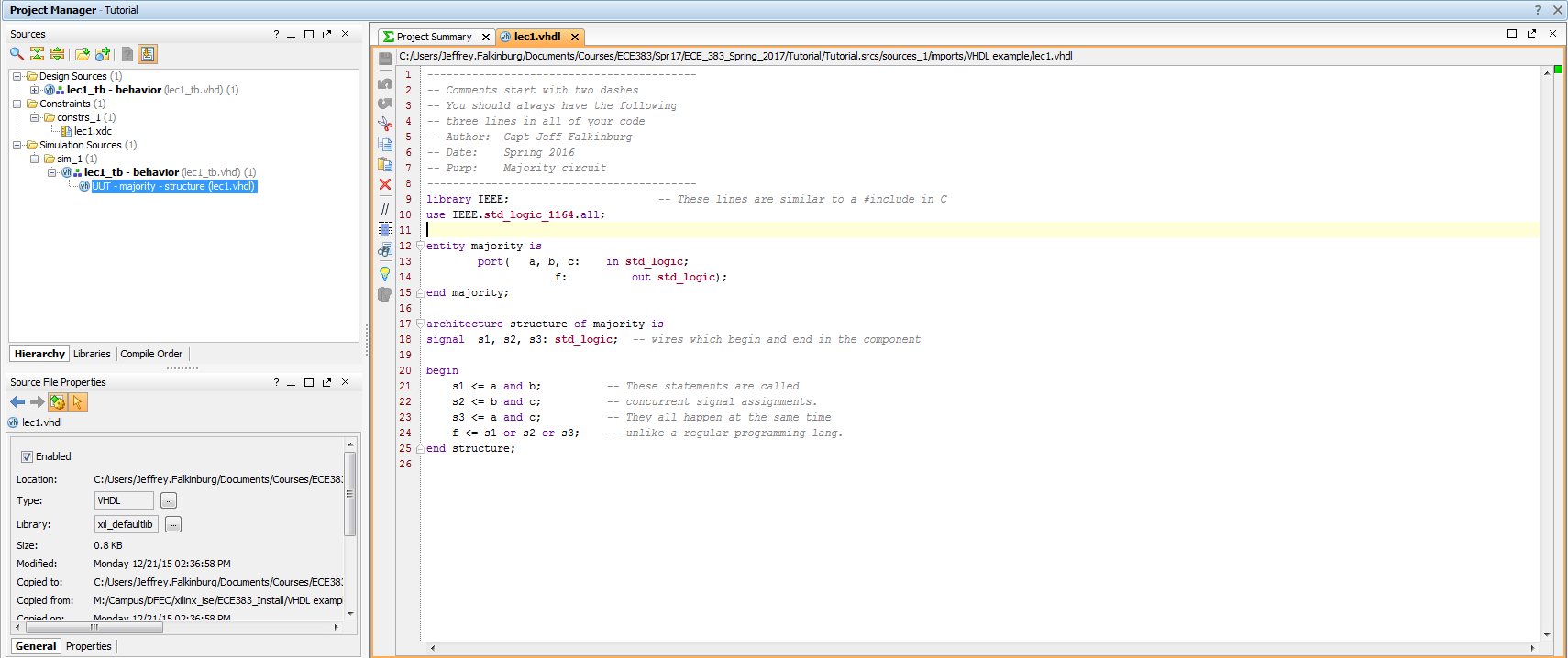 29
Vivado Tutorial
Perform RTL analysis on the source file.
Expand the Open Elaborated Design entry under the RTL Analysis tasks of the Flow Navigator pane and click on Schematic.
The model (design) will be elaborated and a logic view of the design is displayed.
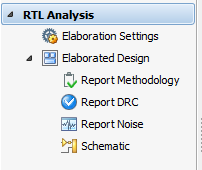 30
Vivado Tutorial
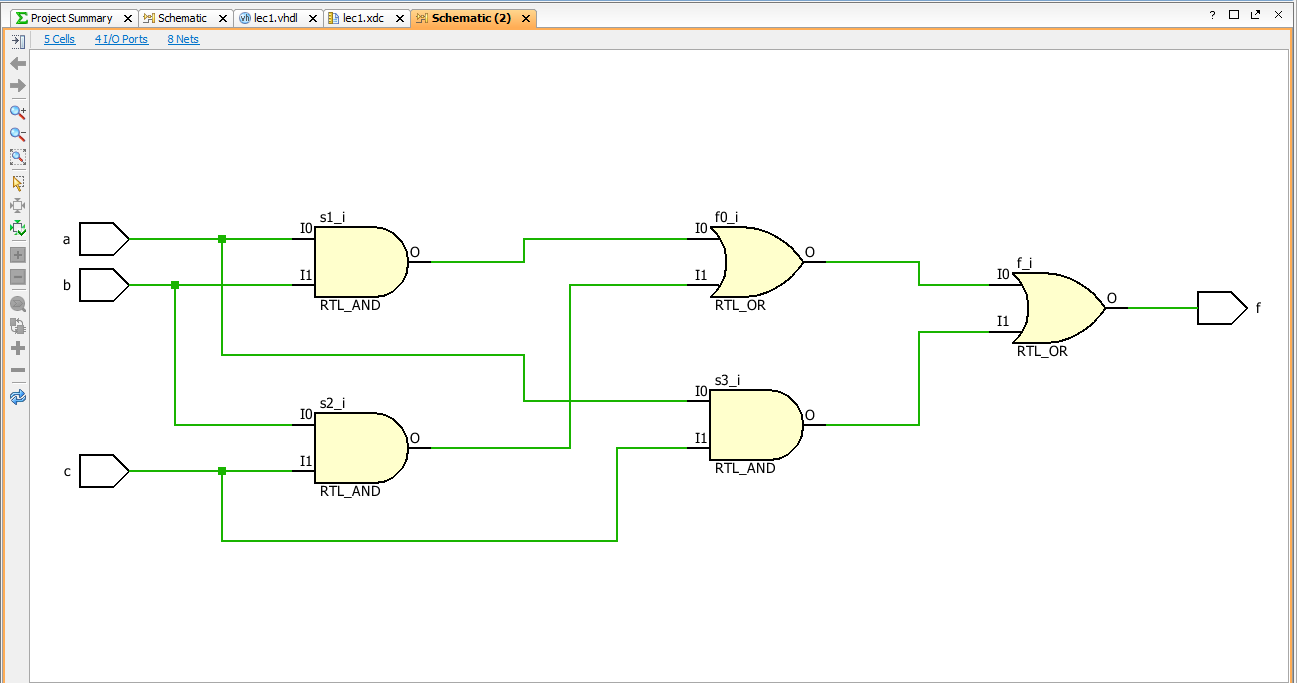 31
Implement Design
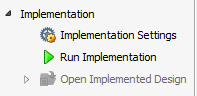 32
Generate Bitstream
Generate Bitstream
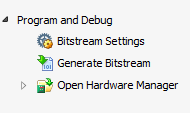 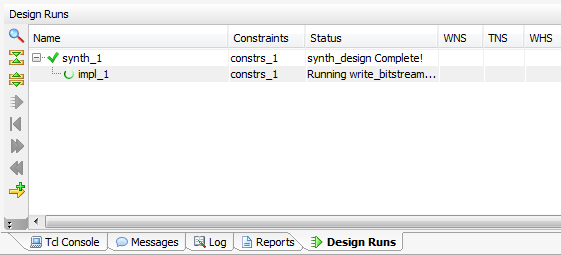 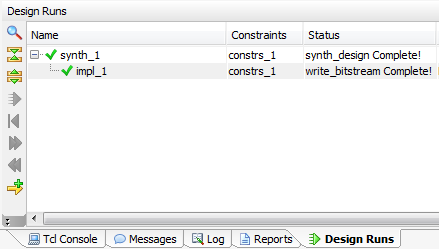 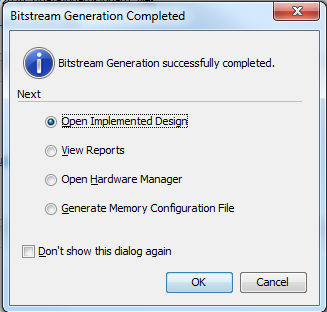 33
Open Target
Open Target





Board/Chip show up in Hardware list
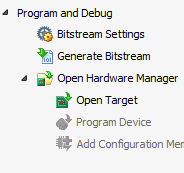 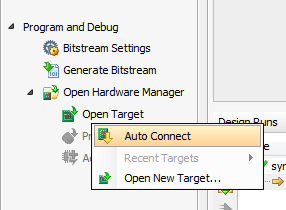 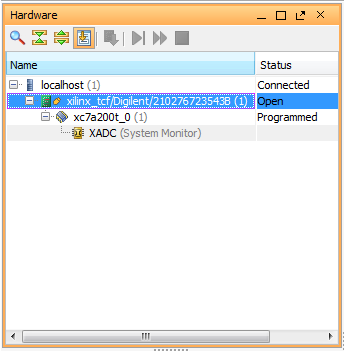 34
Program Device
Program Device
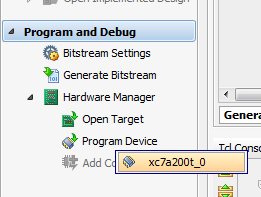 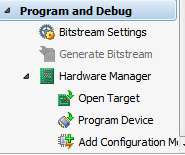 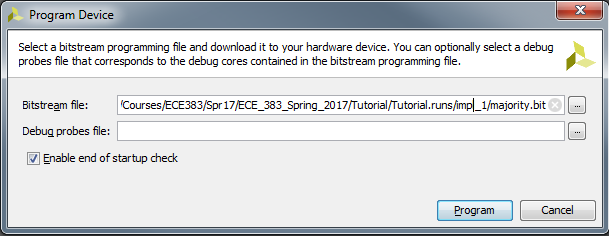 35
XSim Simulator
Simulate the Design using the XSim Simulator
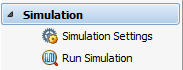 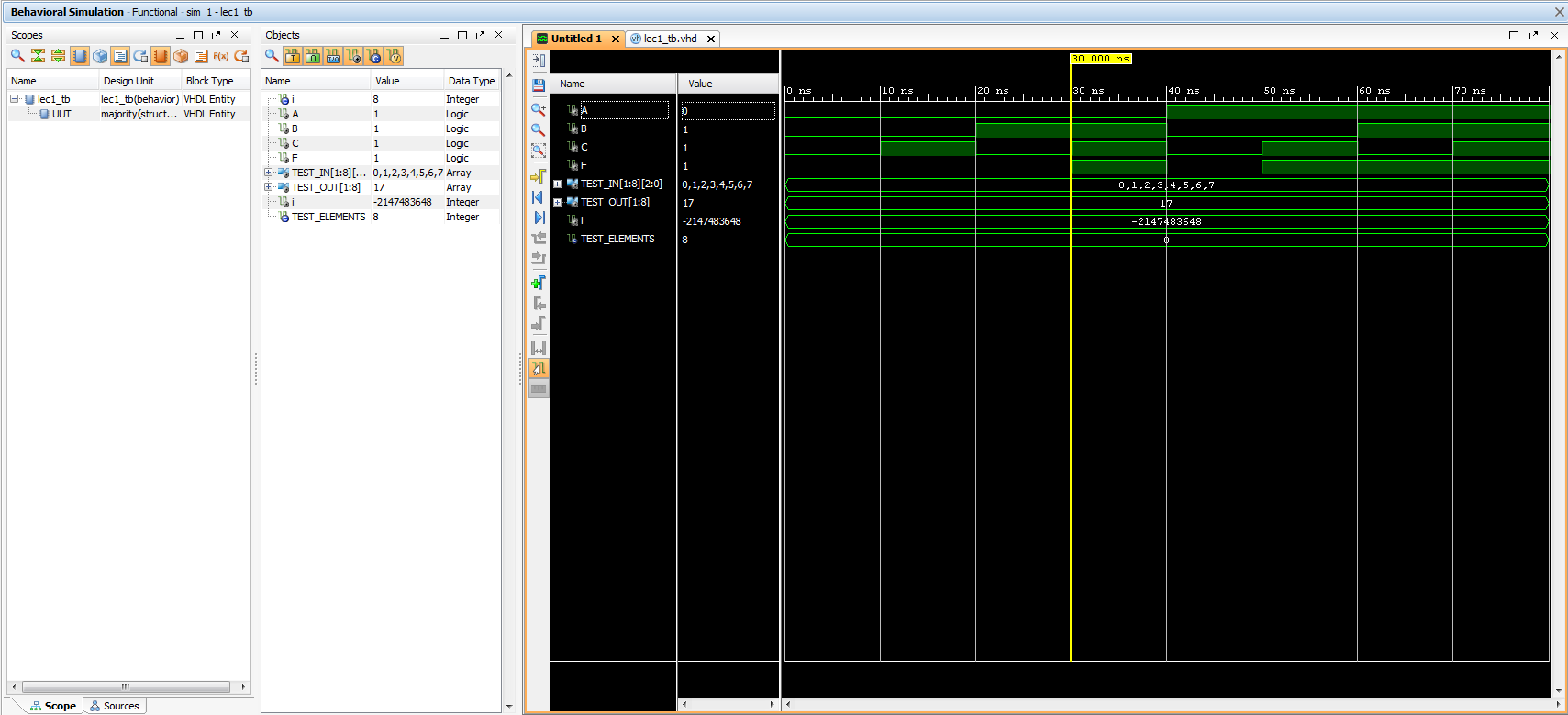 36
XSim Simulator
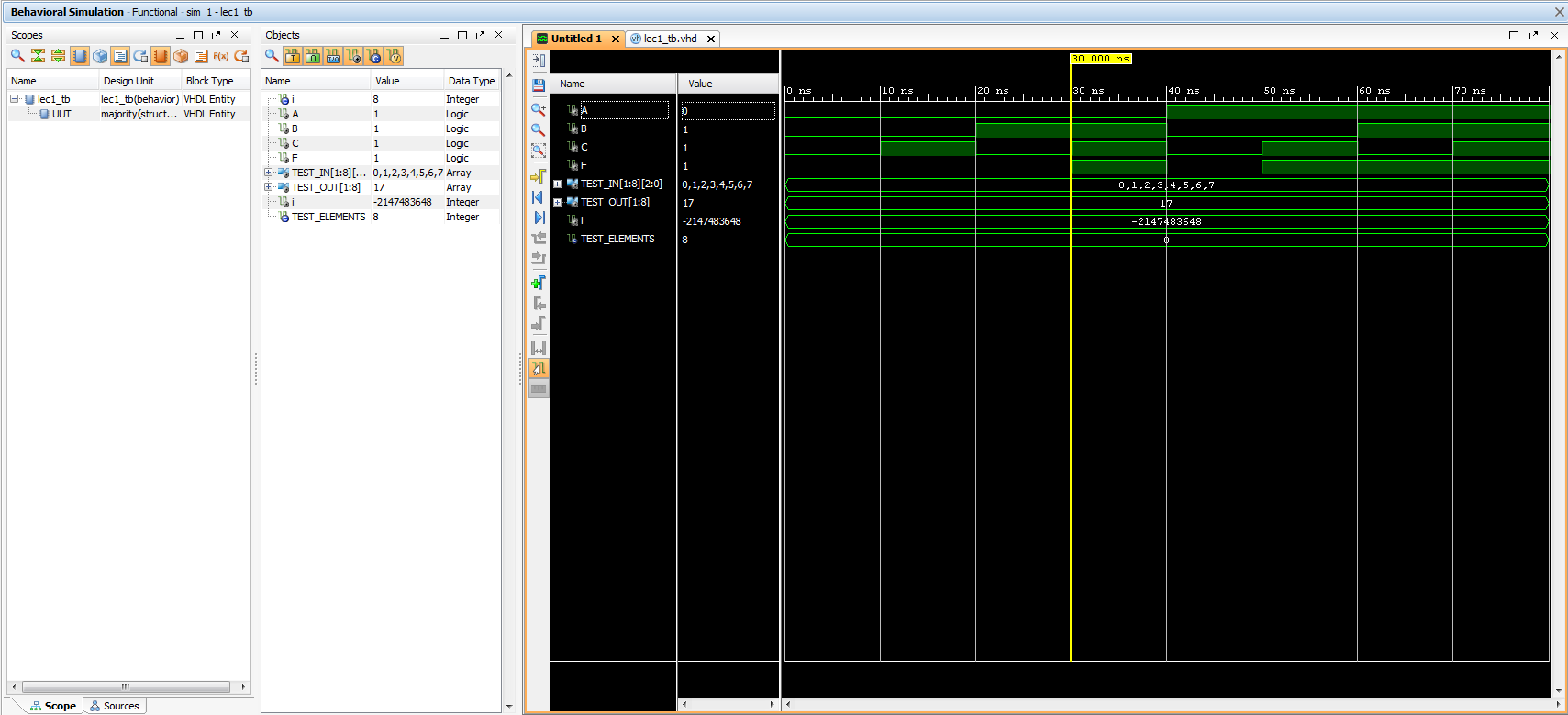 37
Lecture 1
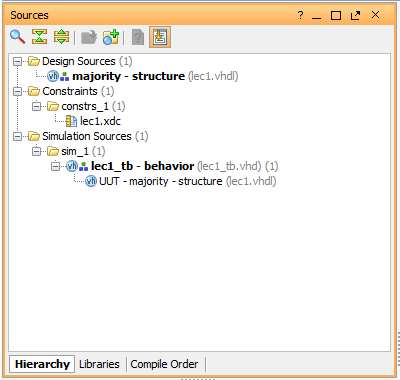 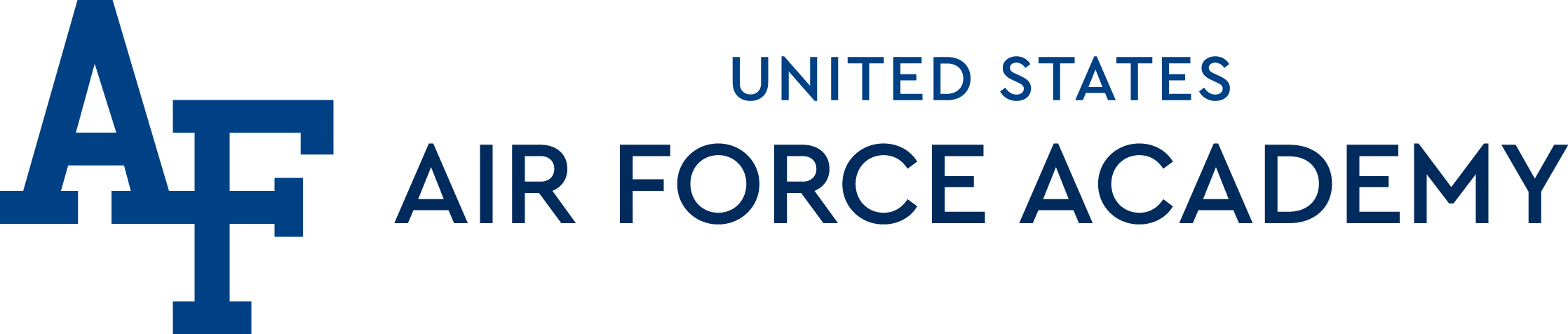 39